Právotvorná pravomoc veřejné správy      – 1. část
MP615Z Správní právo I (20. 5. 2021)Mgr. Tomáš Svoboda, Ph.D.
1
Právotvorná pravomoc veřejné správy – 1. část
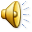 Zaměření prezentace
Základní pojmy a východiska správní právotvorby, její postavení v právním řádu a v činnosti orgánů veřejné moci, legislativní proces a legislativní pravidla, právní předpisy vlády a orgánů státní správy. 

1/ Obecná východiska
2/ Správní normotvorba
3/ Normativní správní akty
4/ Vnitřní předpisy VS
5/ Legislativní rada vlády
2
Právotvorná pravomoc veřejné správy – 1. část
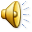 1/ Obecná východiska
Tvorba práva v domácím (kontinentálním) kontextu 
= tvorba právních předpisů (norem), cílevědomá činnost
Ex iniuria ius non oritur

Právní normy
Právní předpis = „nosič“ právních norem
Vnitřní struktura (hypotéza, dispozice, sankce – viz již dříve)
Znaky právní normy (Knapp, 1995)
Formální
Původ normy, náležitá publikace
Materiální
Regulativnost, právní závaznost, obecnost, vynutitelnost
3
Právotvorná pravomoc veřejné správy – 1. část
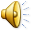 2/ Správní normotvorba – obecně
(Právní) formy činnosti VS
Správní akty (individuální – smíšené – normativní)
Veřejnoprávní smlouvy
Faktické úkony

Normativní správní akty
Zaměřené externě (vnější forma)
Výrazem normotvorné činnosti (jednostranné)
A to orgánů VS (normotvorná pravomoc)

S obsahem a formou podzákonných právních předpisů
4
Právotvorná pravomoc veřejné správy – 1. část
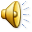 2/ Správní normotvorba – forma
Forma NSA
= právní forma
Mocenská povaha (nerespektování = hrozba sankce)

Normotvorná pravomoc (pouze některé orgány)
Vláda (čl. 78 Ústavy)
Ministerstva, jiné správní úřady a orgány územní samosprávy (čl. 79 odst. 3 Ústavy)
Zastupitelstva (čl. 104 odst. 3 Ústavy)
Přezkum právními prostředky 
Ústavní soud (avšak zásadně nikoli „přímý“ přezkum) + neaplikace podzákonného předpisu soudem
Ústava připouští i NSS

Regulace postupu při vydávání (nižší míra upravenosti)
Právem předpokládaná publikace (podmínka platnosti)
5
Právotvorná pravomoc veřejné správy – 1. část
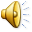 2/ Správní normotvorba – forma
Forma NSA – postup vydávání
Zákonná regulace
V případě zákonů (Jednací řády Parlamentu)
V případě předpisů ÚSC (obecní zřízení apod.)
V případě jiných podzákonných předpisů v podstatě absentuje (správní řád – základní zásady činnosti SO?)

Legislativní pravidla vlády
Vydávány usnesením vlády (= interní povaha)
Upravují
postup ministerstev a jiných ústředních orgánů státní správy při tvorbě a projednání připravovaných právních předpisů (zejména tzv. meziresortní připomínkové řízení + fungování Legislativní rady vlády a jejích komisí)
požadavky týkající se obsahu a formy připravovaných právních předpisů
Avšak neupravují tvorbu a projednávání „uvnitř“ předkladatelstkých úřadů (tzv. vnitřní připomínková řízení)

Podrobněji viz dále
6
Právotvorná pravomoc veřejné správy – 1. část
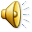 2/ Správní normotvorba – forma
Forma NSA – publikace
Již zákonná regulace (2 režimy, resp. sbírky)

1/ Zákon č. 309/1999 Sb., o Sbírce zákonů a mezinárodních smluv (§ 2):
(1) Ve Sbírce zákonů se vyhlašují uveřejněním jejich plného znění
a) ústavní zákony,
b) zákony,
c) zákonná opatření Senátu,
d) nařízení vlády,
e) právní předpisy vydávané ministerstvy a ostatními ústředními správními úřady; právní předpisy jiných správních úřadů a právnických osob, pokud na základě zvláštního zákona vydávají právní předpisy s celostátní působností (dále jen "právní předpisy").
(2) Právní předpisy uvedené v odstavci 1 písm. e) se označují názvem "vyhláška".
Pozor, brzy nová úprava - zákon č. 222/2016 Sb. (od 1. 1. 2022, uvedené ale obdobně)
7
Právotvorná pravomoc veřejné správy – 1. část
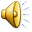 2/ Správní normotvorba – forma
Forma NSA – publikace
2/ Zákon č. 35/2021 Sb., o Sbírce právních předpisů územních samosprávných celků a některých správních úřadů
Ale taktéž až od 1. 1. 2022 !
Jinak dosud dle zvláštních zákonů (např. obecní zřízení), viz následující přednáška

§ 1 Úvodní ustanovení
(1) Zřizuje se Sbírka právních předpisů územních samosprávných celků a některých správních úřadů (dále jen „Sbírka právních předpisů“) jako informační systém veřejné správy. Ve Sbírce právních předpisů se
a) vyhlašují obecně závazné vyhlášky a nařízení vydané územními samosprávnými celky (dále jen „právní předpis územního samosprávného celku“) a právní předpisy vydané správními úřady, stanoví-li tak jiný právní předpis (dále jen „právní předpis správního úřadu“), a
b) zveřejňují akty stanovené tímto zákonem, které vznikají při výkonu působnosti územních samosprávných celků nebo v souvislosti s tímto výkonem (dále jen „akt“).
8
Právotvorná pravomoc veřejné správy – 1. část
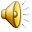 2/ Správní normotvorba – obsah
Obsah NSA
Obecně závazná pravidla chování (= právní předpis)

Předmět regulace = abstraktní (obecná věcná řešení)
Okruh adresátů = abstraktní (blíže neurčitý okruh)
Zpravidla opakovatelné využití různými subjekty

Právní síla = soulad se zákony, povaha regulace

Zpravidla prováděcí charakter (= secundum et intra legem)
Ale výjimečně tzv. prvotní charakter (= praeter legem)
9
Právotvorná pravomoc veřejné správy – 1. část
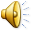 2/ Správní normotvorba – obsah
Obsah NSA
Čl. 2 Legislativních pravidel (Obecné požadavky na tvorbu právních předpisů)
(1) Přípravě každého právního předpisu musí předcházet podrobná analýza právního a skutkového stavu. Její součástí je i zhodnocení nezbytnosti změny právního stavu, a nejsou-li určité vztahy právním předpisem dosud upraveny, zhodnocení nezbytnosti rozšíření právní regulace i na tyto vztahy, včetně zhodnocení dopadů předpokládané změny právního stavu nebo dopadů právní regulace, která má být rozšířena na právní vztahy dosud právem neupravené; při tomto hodnocení se postupuje podle Obecných zásad pro hodnocení dopadů regulace[1]) (dále jen „obecné zásady“).
(2) Při přípravě právního předpisu je třeba dbát, aby právní předpis byl
v souladu s právními předpisy vyšší právní síly a s nálezy Ústavního soudu a stal se organickou součástí celého právního řádu,
v souladu s mezinárodními smlouvami, jimiž je Česká republika vázána,
v souladu s právem Evropské unie,
koncipován přehledně a formulován jednoznačně, srozumitelně, jazykově a stylisticky bezvadně.
10
Právotvorná pravomoc veřejné správy – 1. část
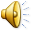 2/ Správní normotvorba – druhy
Druhy NSA 
Dle „subjektu“ (orgánu)
Vláda = nařízení
Ministerstva a jiné správní úřady = v případě NSA s celostátní působností vyhlášky
Zastupitelstva ÚSC = OZV (viz následující prezentace)
Rady ÚSC = nařízení (viz následující prezentace)
Dle povahy (účelu)
Prováděcí
Prvotní (= OZV)
Dle existence zmocnění
Vyžadující zákonné zmocnění
Toto zmocnění nevyžadující (= nařízení vlády)
Již nikoli NSA, ale souvisí (viz dále)
Vnitřní předpisy VS (Statutární předpisy)
11
Právotvorná pravomoc veřejné správy – 1. část
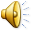 3/ NSA – Nařízení vlády
Vláda
= Vrcholný orgán výkonné moci (čl. 67 odst. 1 Ústavy)
(Právem předpokládané obecné) formy činnosti
Usnesení = akty závazné v rámci státní správy na základě vztahů nadřízenosti a podřízenosti (interní povaha) 
Nařízení = podzákonný právní předpis (externí povaha)
Úřad vlády (administrace)
Základ pravomoci (čl. 78 Ústavy)
K provedení zákona a v jeho mezích je vláda oprávněna vydávat nařízení. Nařízení podepisuje předseda vlády a příslušný člen vlády.

Výslovné zákonné zmocnění nevyžadováno
Ale stále prováděcí povaha (= obsahová limitace)
12
Právotvorná pravomoc veřejné správy – 1. část
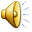 3/ NSA – Nařízení vlády
Postup při vydávání
Zákony v zásadě neupraven
Regulován Legislativními pravidly + podpůrně jednacím řádem vlády
Základní aspekty tvorby:
Zpracovatelem obecně ministerstvo (předkládá člen vlády)
Odůvodnění (obecná a zvláštní část)
(Někdy i závěrečná zpráva z hodnocení dopadů regulace)
Meziresortní připomínkové řízení (eKLEP, 15 dnů)
Úprava návrhu do eKLEP 
Projednání LRV (stanovisko, 60 dnů)
Projednání vládou (schůze vlády)
Čistopis (podpis předsedy a příslušného člena vlády, viz Ústava)
Úřad vlády zasílá žádost o uveřejnění redakci Sbírky zákonů
Publikace = Sbírka zákonů
13
Právotvorná pravomoc veřejné správy – 1. část
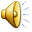 NSA – Předpisy ministerstev a jiných SÚ
Základ pravomoci (čl. 79 odst. 3 Ústavy)
Ministerstva, jiné správní úřady a orgány územní samosprávy mohou na základě a v mezích zákona vydávat právní předpisy, jsou-li k tomu zákonem zmocněny. 

Stále prováděcí charakter
Tentokrát však také výslovné zákonné zmocnění  (viz další strana)
Tyto orgány
Ministerstva
Jiné orgány = jiné ústřední správní úřady ale někdy i specializované územně dekoncentrované orgány státní správy (tzv. dekoncentráty)
Orgány územní samosprávy = rady ÚSC (nařízení, viz následující přednáška)
14
Právotvorná pravomoc veřejné správy – 1. část
3/ NSA – Předpisy ministerstev a jiných SÚ
Příklad zákonného zmocnění
§ 199 zákona č. 256/2004 Sb., o podnikání na kapitálovém trhu
Zmocnění
(1) Ministerstvo vydá vyhlášku podle § 115 odst. 5 a § 129b odst. 3.
(2) Česká národní banka vydá vyhlášku podle § 7 odst. 5, § 9aj odst. 6, § 9ar odst. 5, § 12f, § 12g odst. 3, § 12i odst. 3, § 13 odst. 3, § 14h, § 15 odst. 7, § 16 odst. 7, § 16a odst. 10, § 16b odst. 2, § 19 odst. 4, § 20 odst. 4, § 28a odst. 4, § 30 odst. 6, § 30a odst. 3, § 32 odst. 7, § 38 odst. 4, § 39 odst. 7, § 45 odst. 4, § 46 odst. 4, § 47 odst. 2, § 47 odst. 5, § 50 odst. 8, § 63 odst. 5, § 71 odst. 5, § 73f odst. 7, § 77 odst. 3, § 90a odst. 5, § 90c odst. 4, § 93 odst. 4, § 94 odst. 7, § 115 odst. 5, § 122 odst. 8, § 122b odst. 6, § 127 odst. 3, § 127d odst. 1, § 132 odst. 5, § 139 odst. 11, § 192b odst. 4 a § 198 odst. 5.
(3) Má-li Česká národní banka vyhláškou podle odstavce 2 stanovit lhůty nebo periodicitu, stanoví tyto lhůty nebo periodicitu v rozsahu potřebném pro výkon účinného dohledu podle tohoto zákona; to neplatí pro lhůty nebo pro periodicitu, u kterých je jejich délka nebo četnost stanovena právem Evropské unie.
(4) Vláda nařízením stanoví limity v eurech pro účely § 35 odst. 2 písm. c) a d), § 36 odst. 2, § 36g odst. 5, § 119c odst. 1 písm. b), § 120c odst. 2 a § 127c odst. 4 podle právního aktu Rady a Evropského parlamentu nebo Evropské komise. (pozn. zmocnění k vydání nařízení vlády sice není nezbytné, v praxi se však také vyskytuje)
15
Právotvorná pravomoc veřejné správy – 1. část
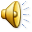 3/ NSA – Předpisy ministerstev a jiných SÚ
Postup při vydávání
Zákony (opět) v zásadě neupraven
Regulován Legislativními pravidly
Základní aspekty tvorby:
Zpracovatelem obecně ministerstvo (předkládá člen vlády)
Odůvodnění (obecná a zvláštní část)
(Někdy i závěrečná zpráva z hodnocení dopadů regulace)
Meziresortní připomínkové řízení (eKLEP, 15 dnů)
Úprava návrhu do eKLEP 
Projednání v pracovních komisích LRV (stanovisko, 45 dnů)
Při nesouhlasu se stanoviskem stanovisko LRV či následně vlády
Upravený návrh (podpis člena vlády či vedoucího jiného ústředního orgánu)
Žádost o uveřejnění redakci Sbírky zákonů (ne však bez projednání viz výše)
Publikace = Sbírka zákonů
16
Právotvorná pravomoc veřejné správy – 1. část
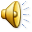 3/ NSA – Předpisy ÚSC
Obecně závazné vyhlášky
Základ pravomoci = čl. 104 odst. 3 Ústavy
Zastupitelstva mohou v mezích své působnosti vydávat obecně závazné vyhlášky.
Orgán = zastupitelstvo
V mezích působnosti = samostatná působnost (obecní zřízení)
Nařízení
Základ pravomoci =  čl. 79 odst. 3 Ústavy
Ministerstva, jiné správní úřady a orgány územní samosprávy mohou na základě a v mezích zákona vydávat právní předpisy, jsou-li k tomu zákonem zmocněny. 
Již zákonné zmocnění – oblast přenesené působnosti 

Viz následující přednáška
17
Právotvorná pravomoc veřejné správy – 1. část
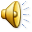 4/ Vnitřní předpisy VS
Interní povaha
Stále abstraktní akty, ale jiné zaměření účinků
Nemají obecnou právní závaznost (= nejsou pramenem správního práva)
Ale stále jsou závazné interně (zpravidla vnitřní řízení – služební vztahy)
Některá další označení:
Interní normativní instrukce, pokyny, směrnice, normativní akty řízení apod.
Oprávnění k vydání
Někdy právem předvídány (jednací řád obecního zastupitelstva), někdy nikoli (organizační řád obecního úřadu), ale nesmí být v rozporu se zákonem
Právní postavení v řídících vztazích
Další příklady: organizační, spisové, skartační, ale také provozní, ústavní a podobné řády
18
Právotvorná pravomoc veřejné správy – 1. část
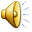 4/ Vnitřní předpisy VS - statuty
Statuty (statutární předpisy)
Také abstraktní akty
Souvisejí se samosprávou (územní i neúzemní)
K úpravě vnitřních vztahů v rámci statutárního společenství

Jejich přijímání
Někdy vyžadováno zákonem (statuty měst či některé vnitřní předpisy vysokých škol)
Jinak ovládáno principem autonomie

Pozor na záměnu s OZV
Statutární předpisy interní
OZV externí
19
Právotvorná pravomoc veřejné správy – 1. část
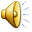 5/ Legislativní rada vlády
Poradní orgán vlády, předpokládán tzv. kompetenčním zákonem
Zhruba 30 zpravidla externích členů (+ další v pracovních komisích) 

Činnost dle statutu = posuzuje legislativní návrhy (věcné záměry zákonů, návrhy zákonů a návrhy nařízení vlády) z toho hlediska, zda: 
jsou v souladu s ústavním pořádkem a s ostatními součástmi právního řádu ČR, 
jsou v souladu s mezinárodními smlouvami, jimiž je ČR vázána, 
jsou v souladu s právem EU, 
jsou ve všech svých částech a jako celek nezbytné, 
jejich obsah je přehledně členěn, srozumitelně a jednoznačně formulován a je v souladu s ostatními závaznými pravidly legislativního procesu, 
bylo provedeno hodnocení dopadů regulace (RIA = Regulatory Impact Assessment) 

Účel = kritické hodnocení vládních legislativních návrhů (ovšem nehodnotí „nevládní“ návrhy, zejména poslanecké)
20
Právotvorná pravomoc veřejné správy – 1. část